Early Literacy Interim Review Overview
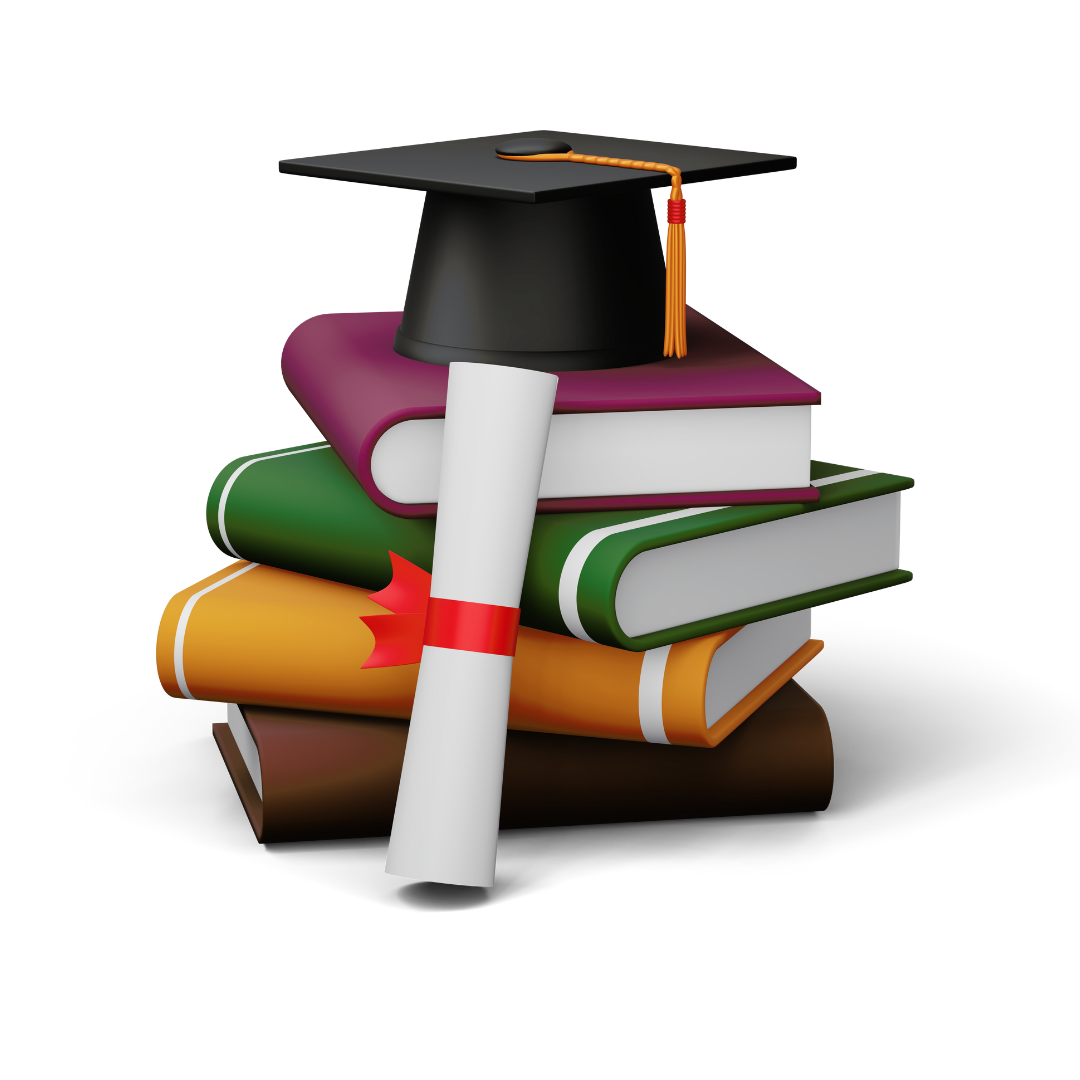 April 2025
Meet The Early Literacy Specialists
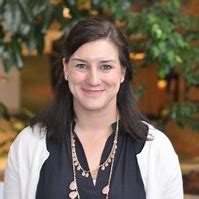 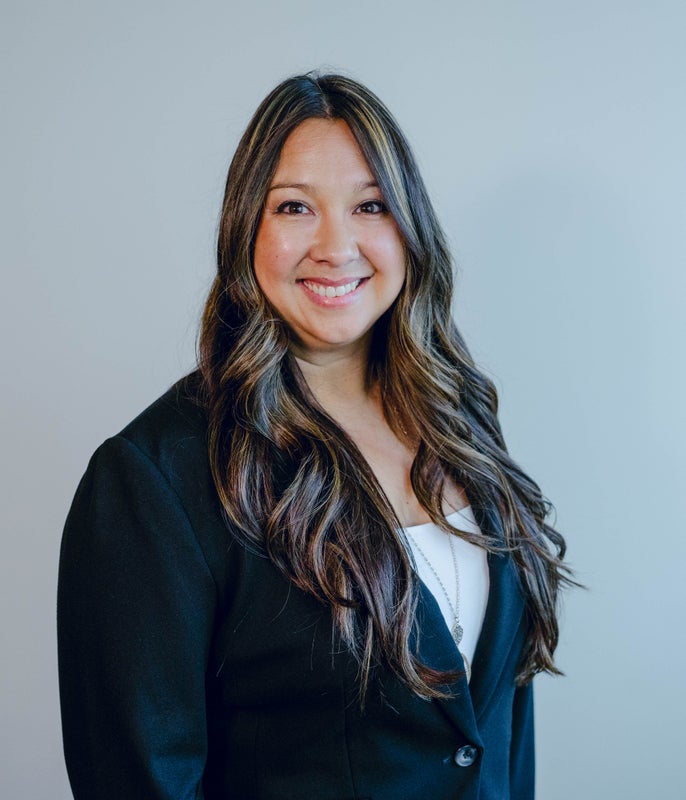 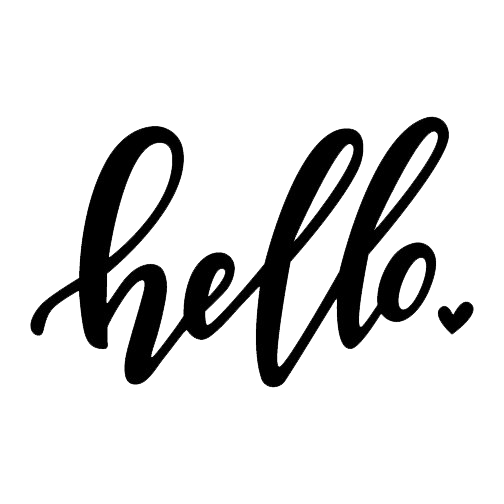 Siobhan Allen
Jessica Bazinet
Two Early Literacy Review Processes: Formal and Interim Reviews
Goals for Early Literacy Interim Review
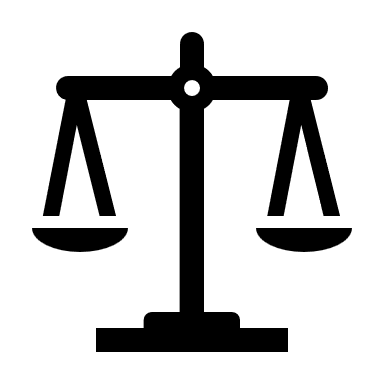 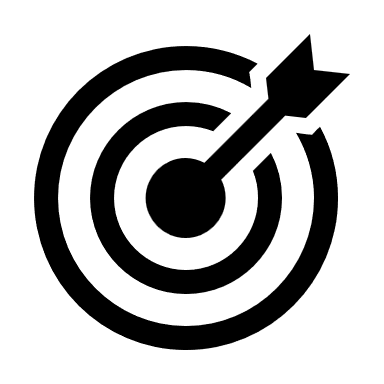 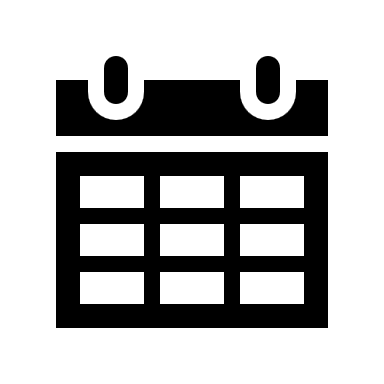 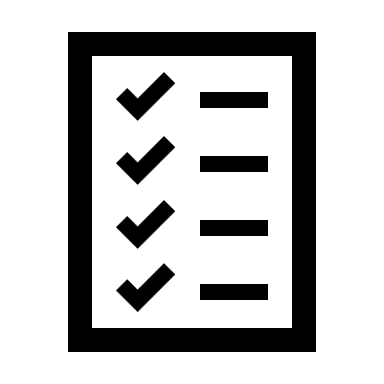 Equity-Driven
Efficient
Consistent
Effective
Early Literacy Interim Review Toolkit:
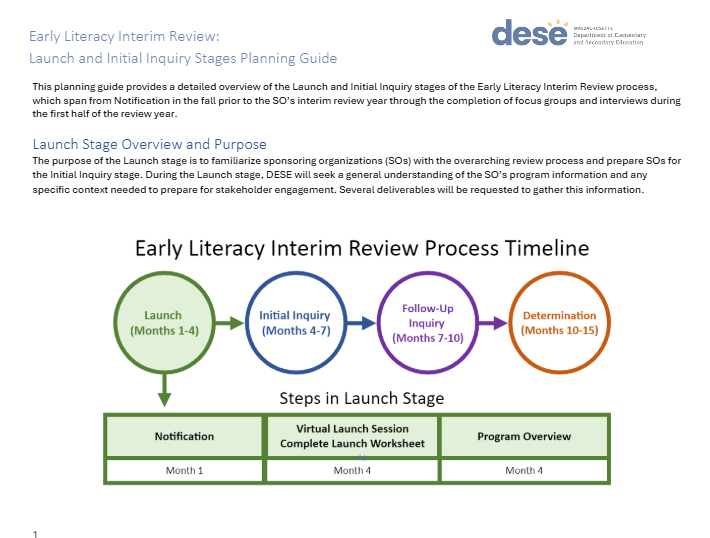 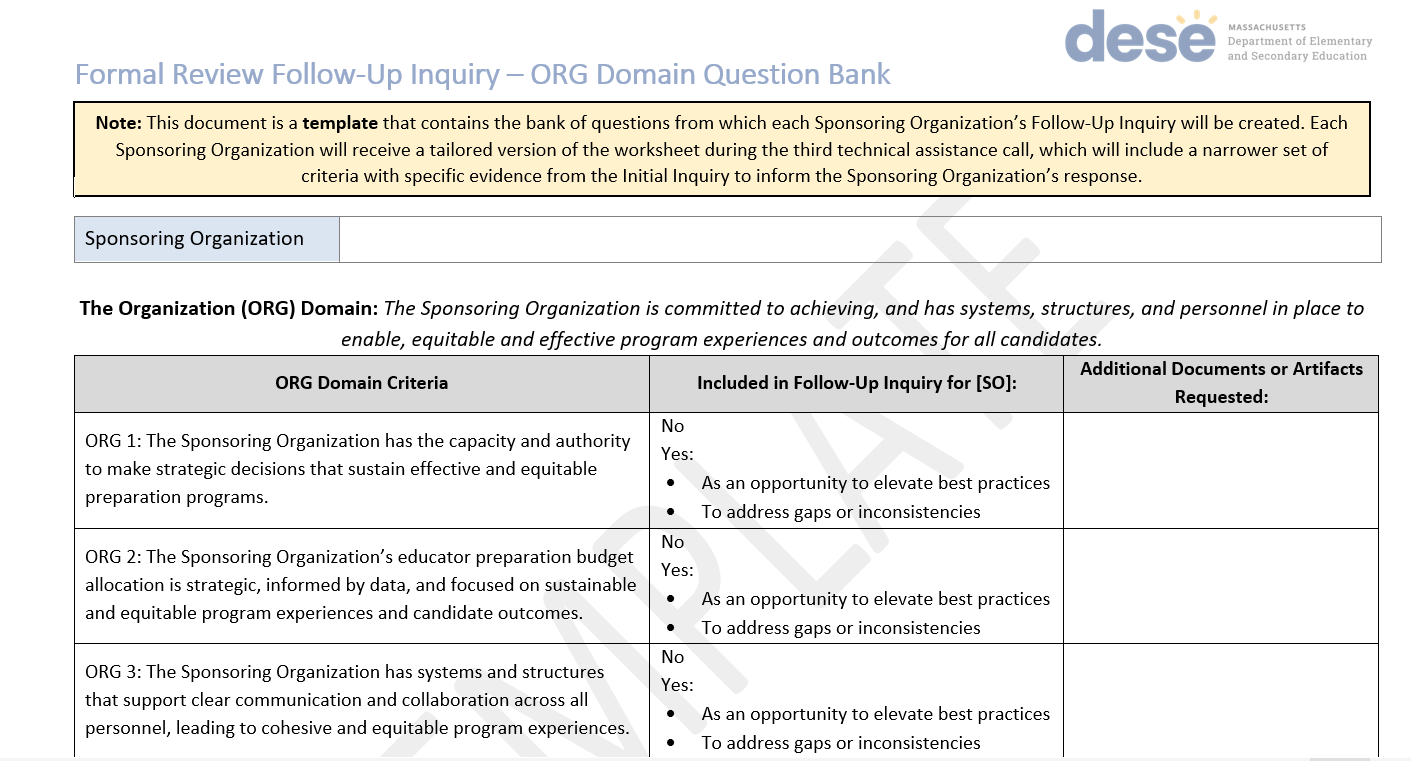 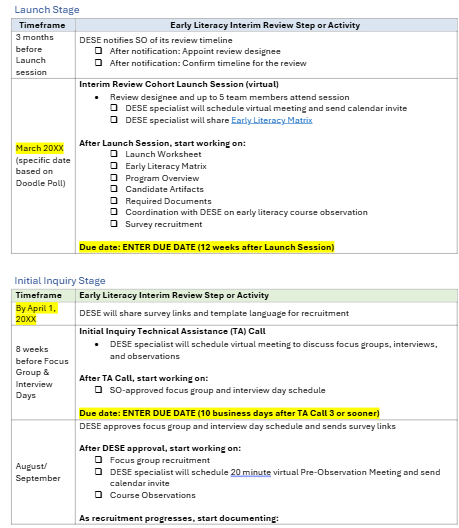 Planning Guides for each Stage
What is required for this step in the process?
What are helpful tips or considerations for this step?
Specific details about required documents, candidate artifacts, recruitment and outreach, etc.
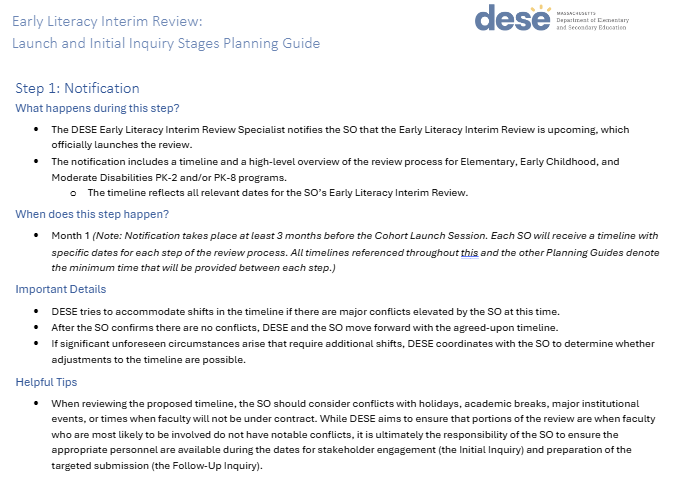 Follow-Up Inquiry Question Banks
Early Literacy Interim Review Template Timeline
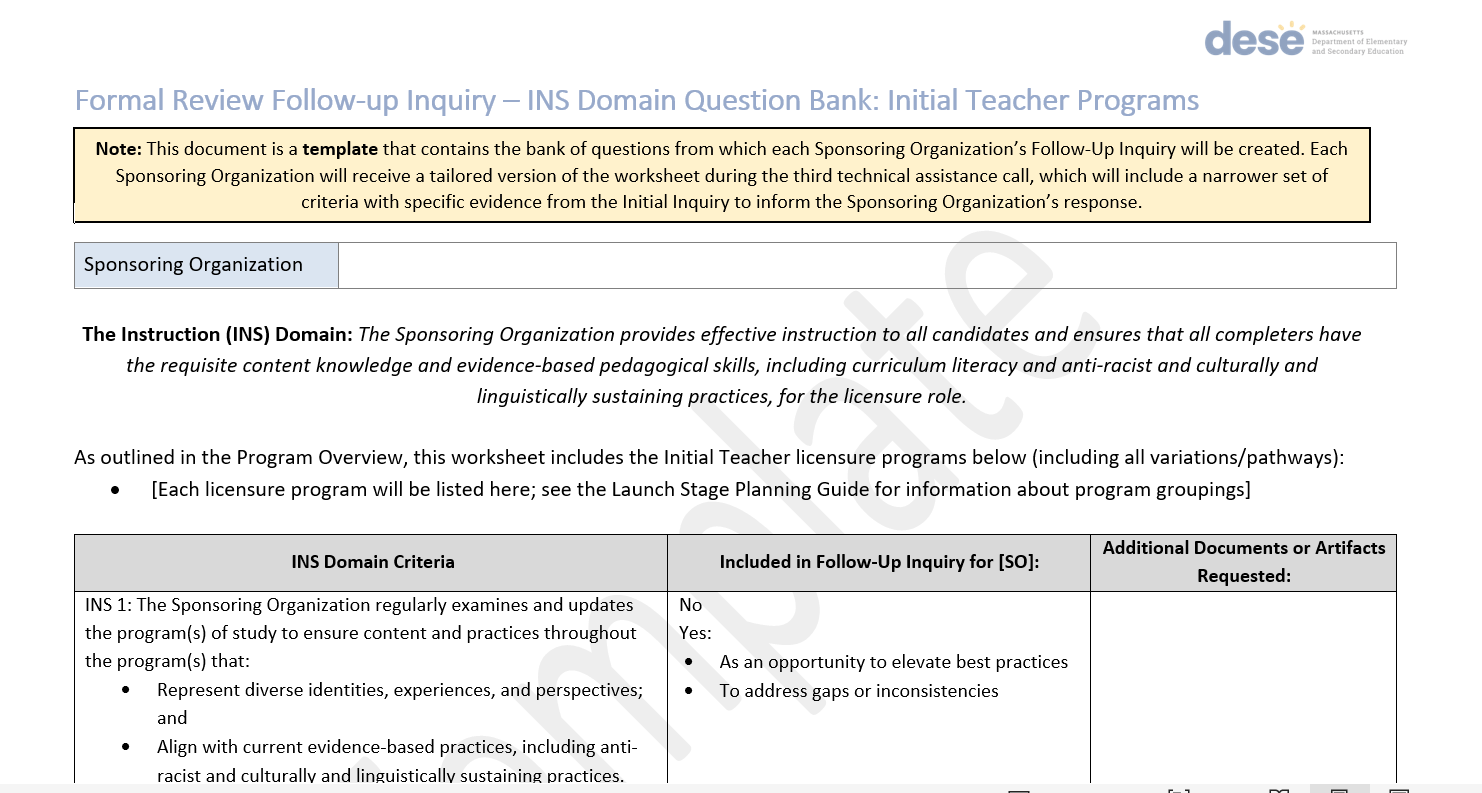 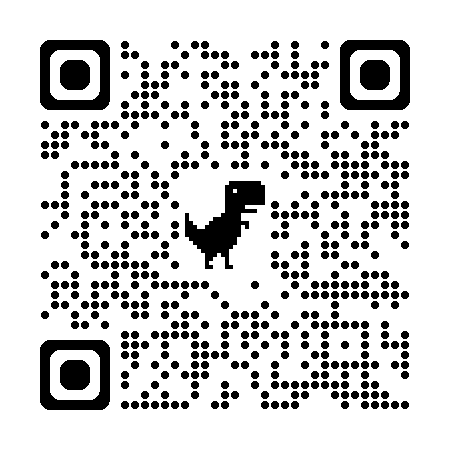 https://www.doe.mass.edu/edprep/review/toolkit/early-literacy-interim/
Important to Note
The interim review process will align with the updated* "flipped" formal review process (with a narrower lens and shorter timeline)

The interim review is not a full review of all programs offered by your organization; DESE will only collect evidence for the Early Literacy Program Approval Criteria
*See the 2023 Guidelines for Educator Preparation Program Approval
Early Literacy Interim Review Timeline
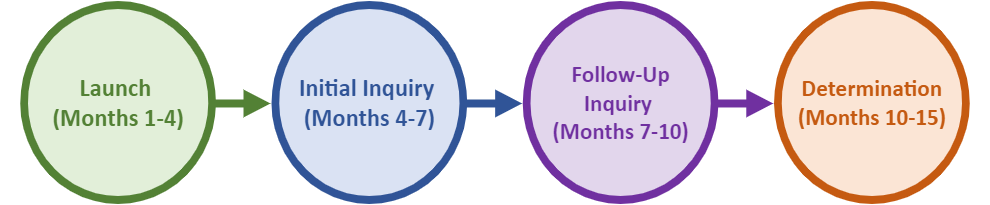 Early Literacy Interim Review Process Timeline: Launch
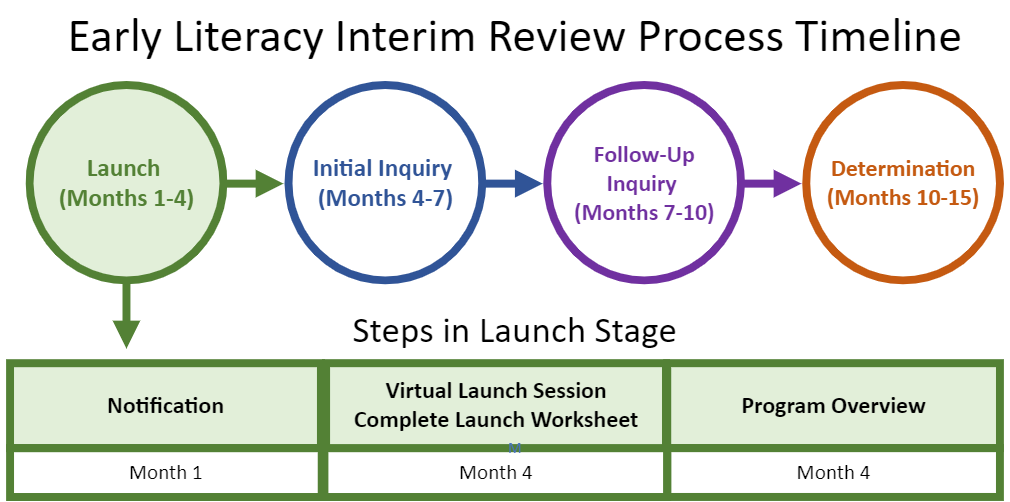 Early Literacy Interim Review Timeline: Launch
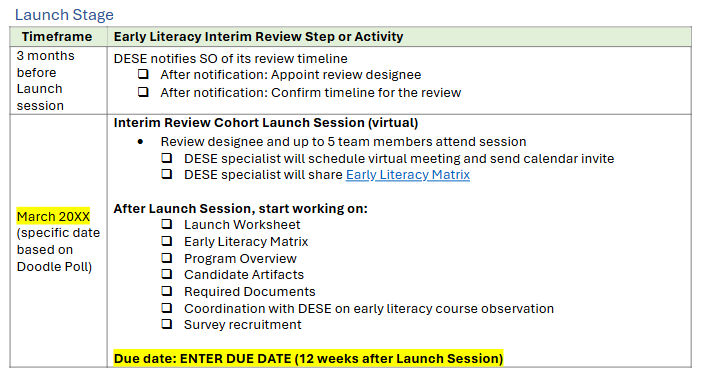 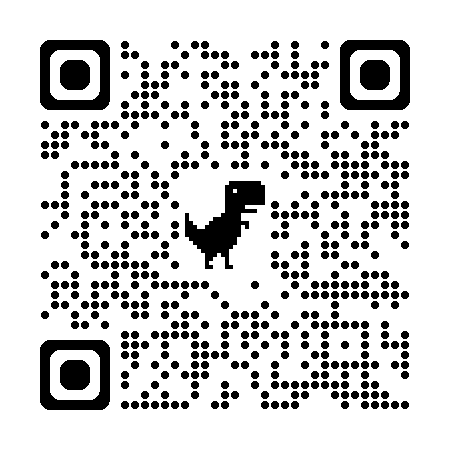 https://www.doe.mass.edu/edprep/review/toolkit/early-literacy-interim/
Early Literacy Matrix
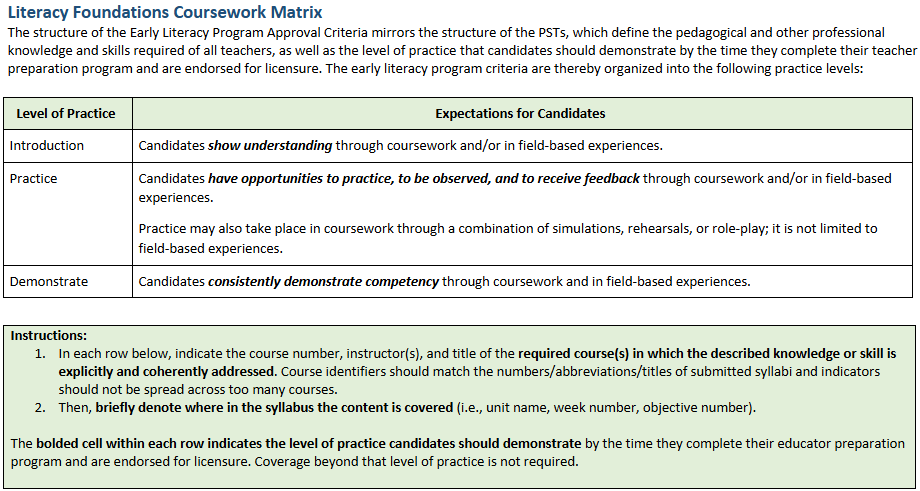 Early Literacy Matrix - Example
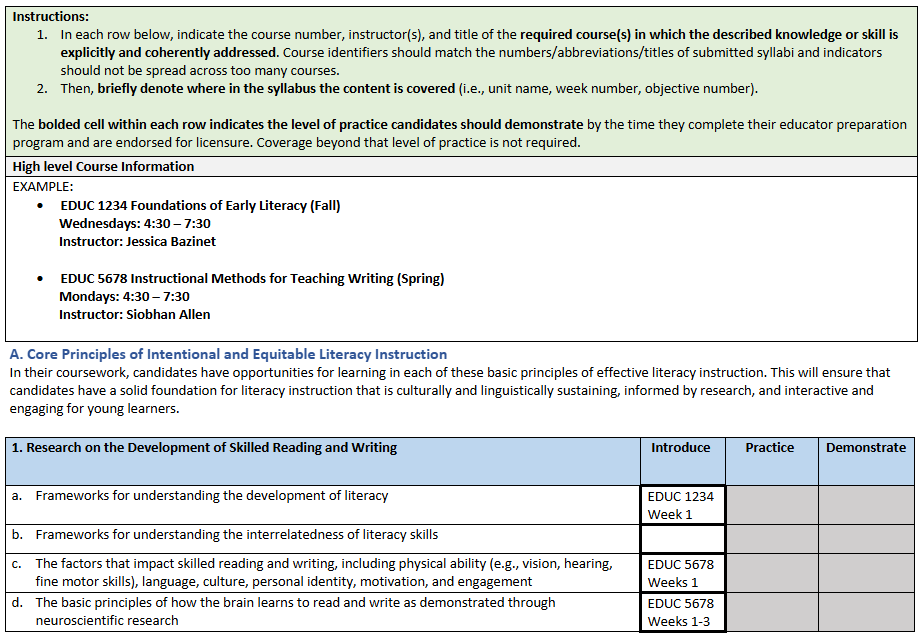 High Level Course Information
Semester
Course Number and Session Information
Early Literacy Matrix Example
Early Literacy Matrix
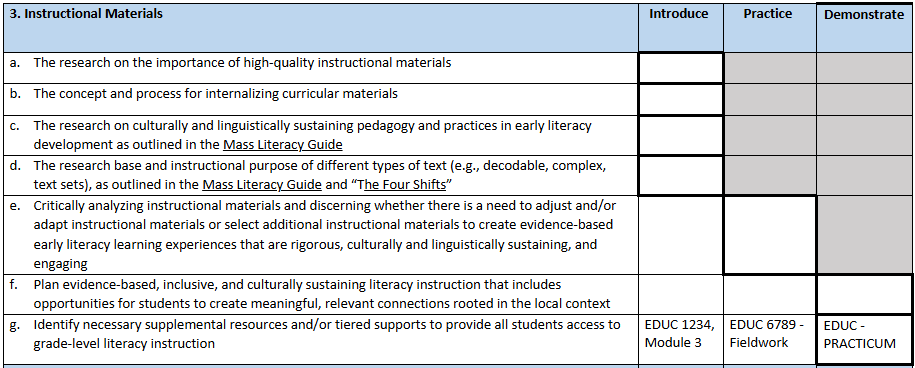 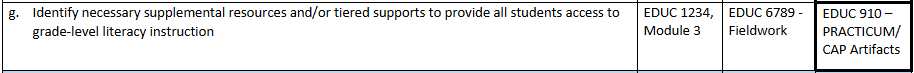 When you are completing the DEMONSTRATE column, be sure to also include where the criteria was introduced and practiced as well.
Early Literacy Interim Review Process Timeline: Initial Inquiry
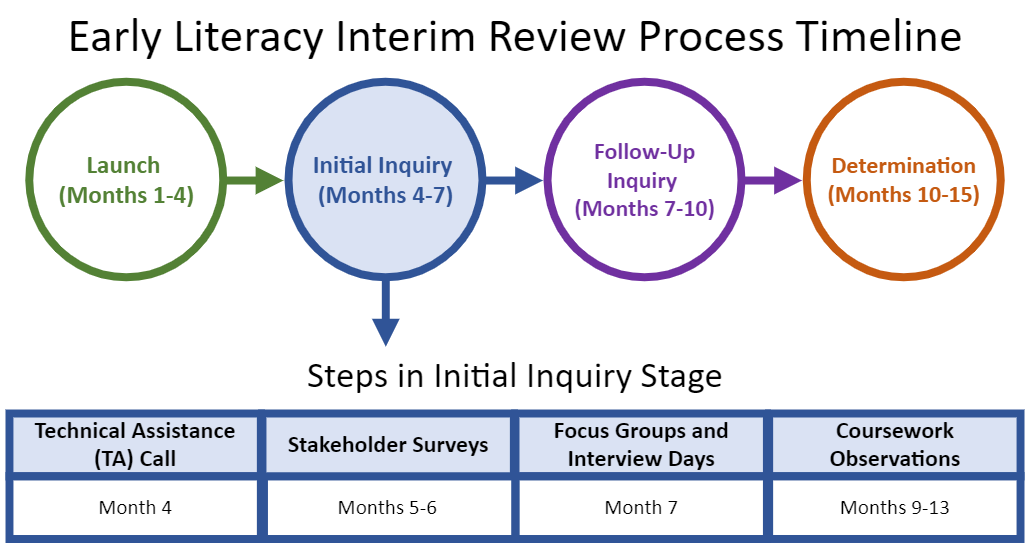 Month 6
Months 4-5
Early Literacy Interim Review Timeline: Initial Inquiry
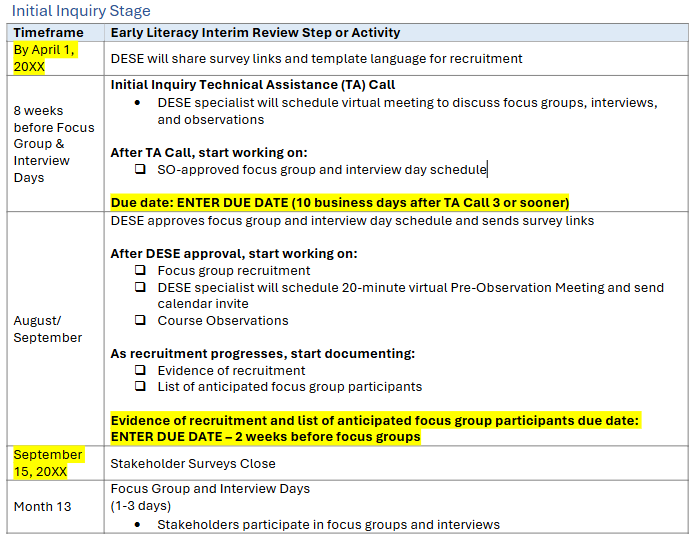 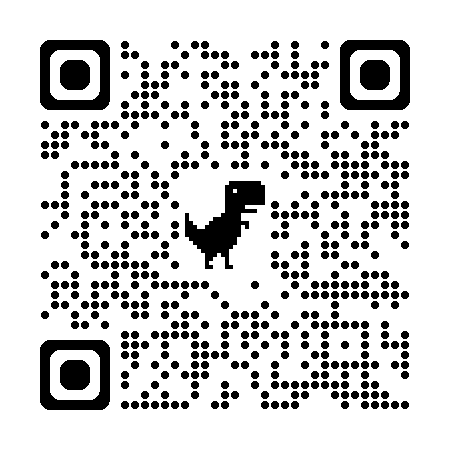 https://www.doe.mass.edu/edprep/review/toolkit/early-literacy-interim/
Survey Distribution
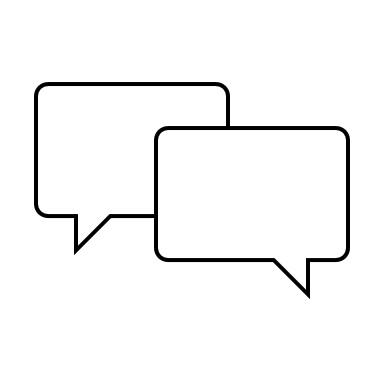 DESE will create three surveys for your organization and send links to your review designee:
Ed Prep Personnel Survey
PK-12 Partner & Supervising Practitioner Survey
Candidate & Completer Survey
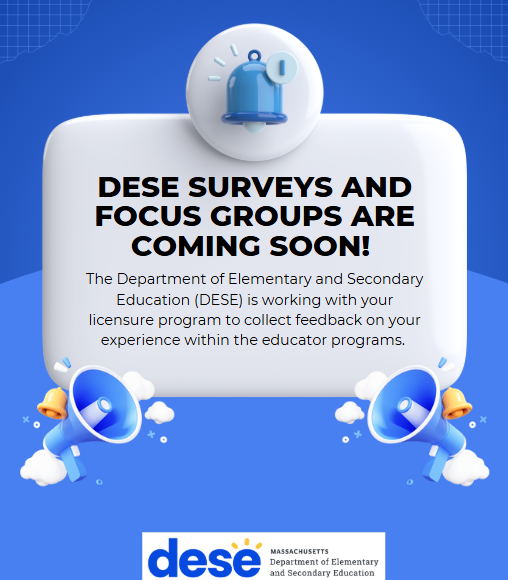 DESE asks your organization to collect survey data from your stakeholders about their experiences relative to the Early Literacy Program Approval Criteria by:
Sharing the survey with all relevant stakeholders from the last 3 years. 
Emphasizing the importance of these surveys with your stakeholders
DESE has also included an editable social media post to help with recruitment, located in Appendix C of the Launch and Initial Inquiry Planning Guide
Focus Groups and Interviews
The DESE team hears directly from the organization’s stakeholders about the organization’s approach to meeting the Early Literacy Program Approval Criteria through virtual focus groups and interviews. 

Stakeholder groups may include:
Candidates and completers
Faculty of early literacy coursework
Program Supervisors
Partners
Supervising Practitioners
Field Based Experience Personnel
Leadership at the organization
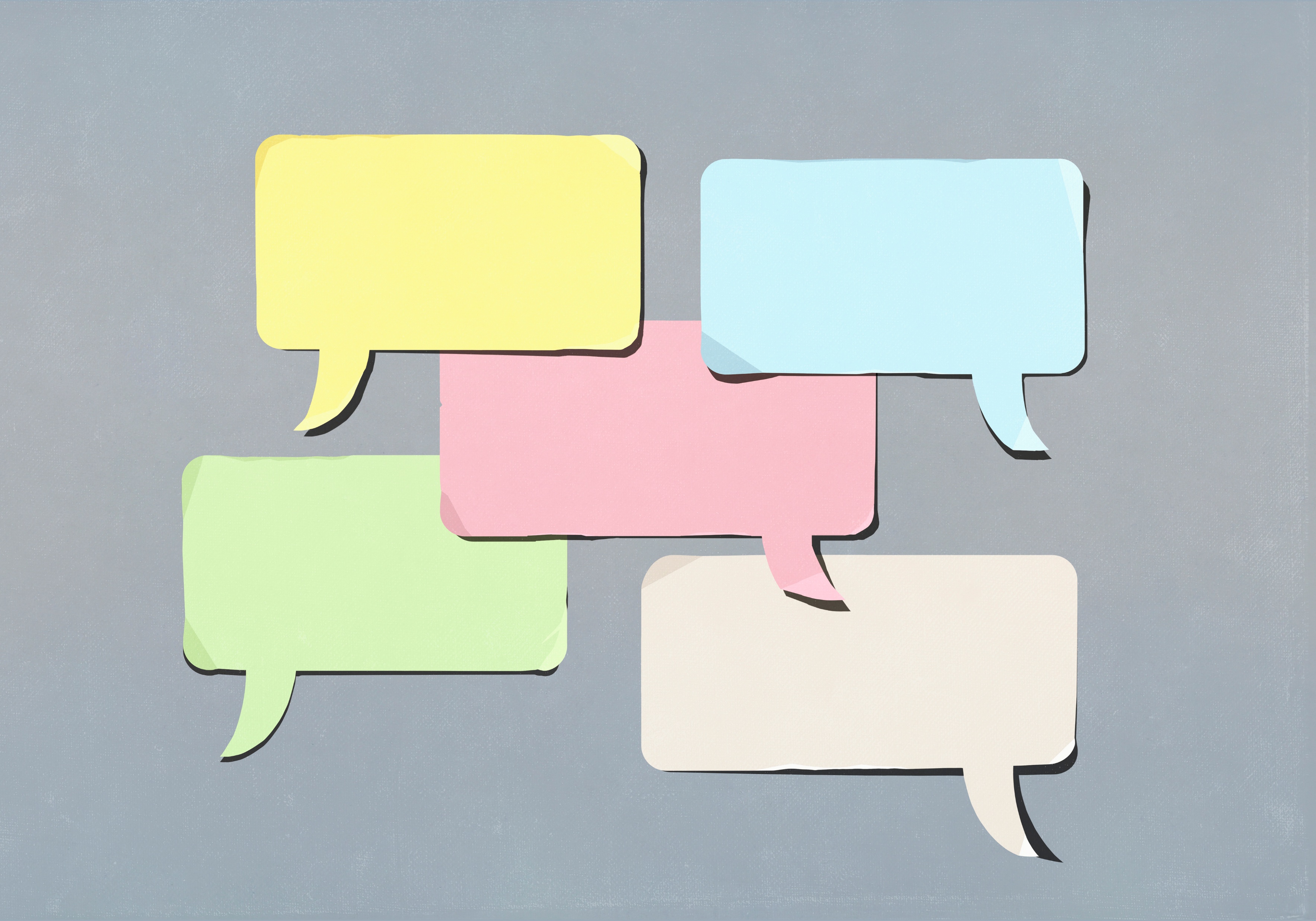 Course Observations
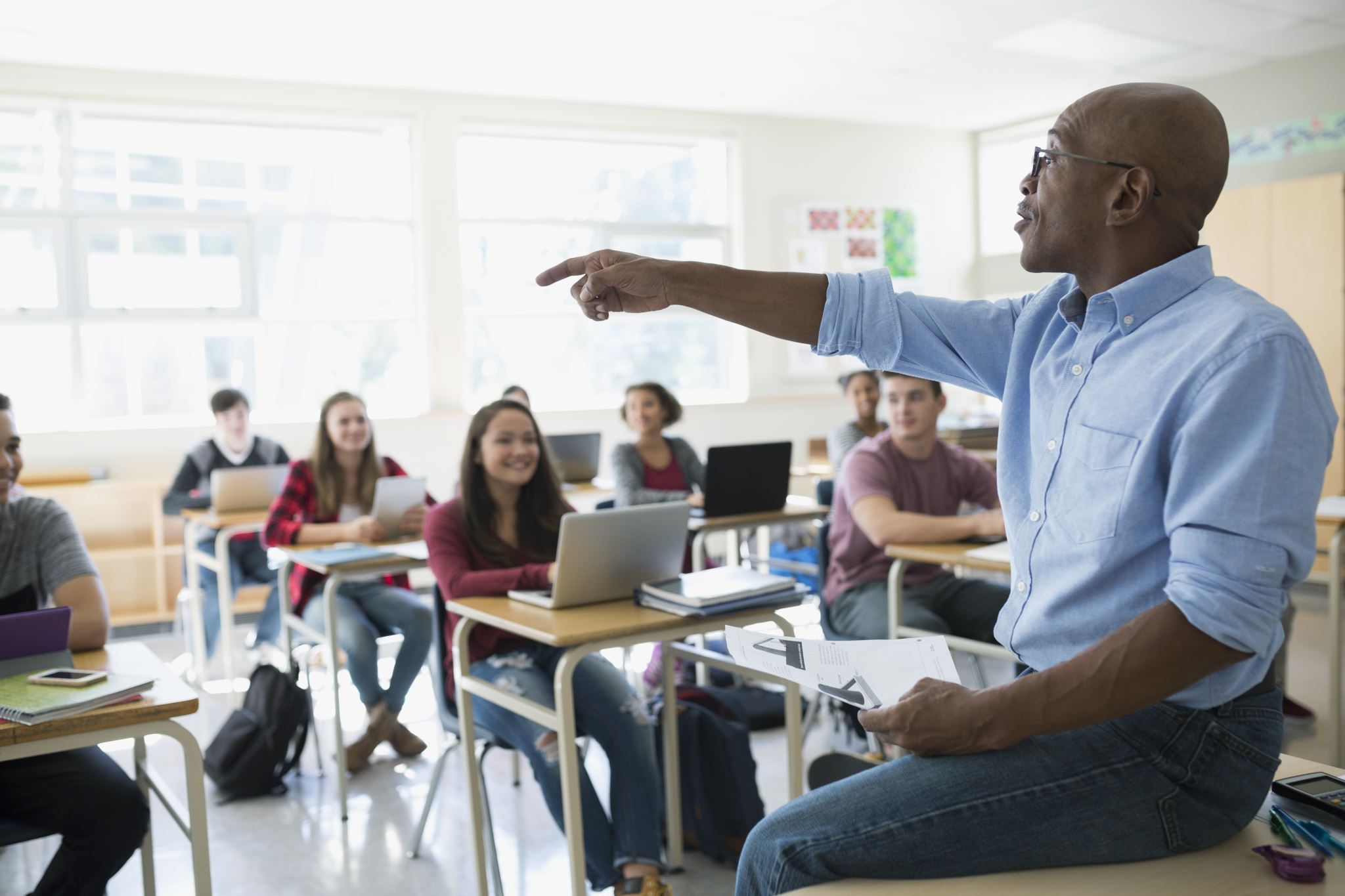 Pre-Observation Meetings
Course Observations
Syllabi Review
Initial Inquiry Evidence
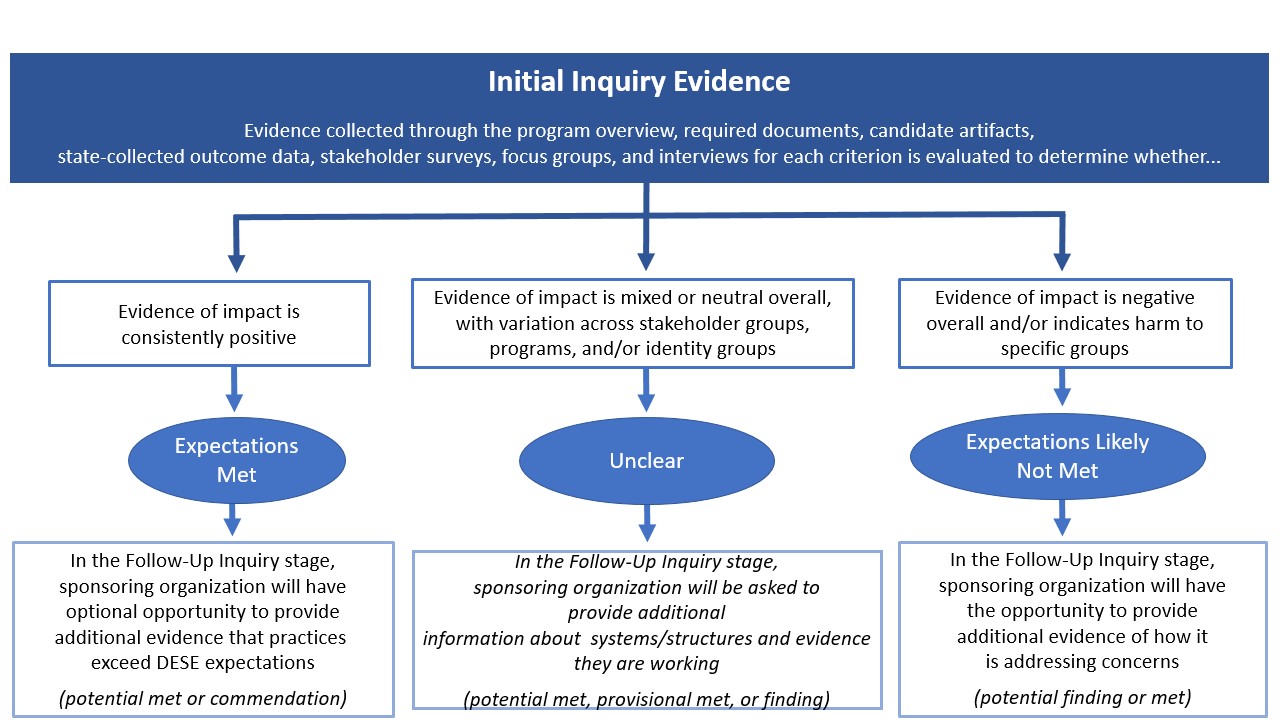 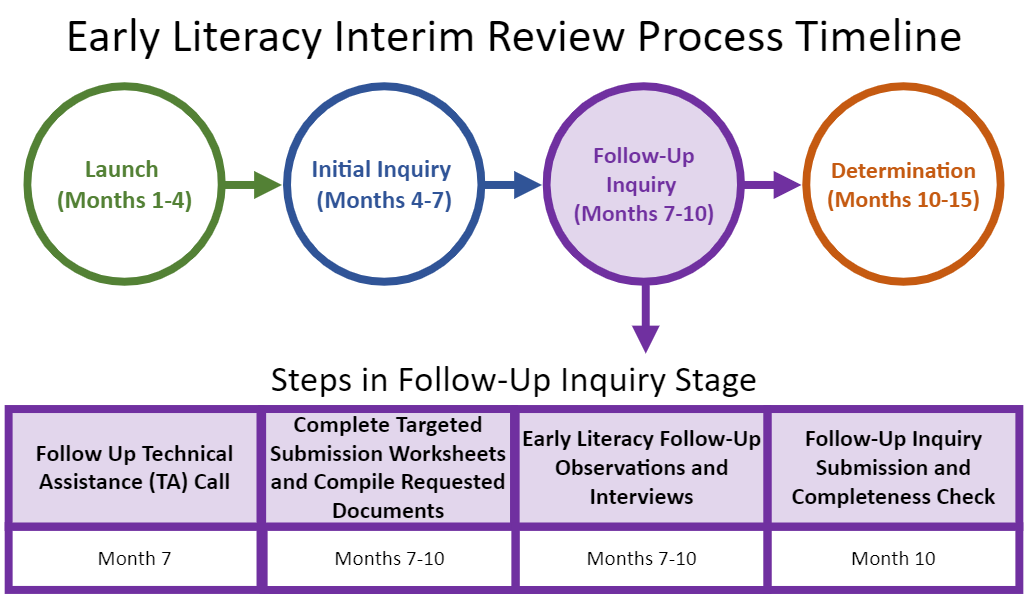 Early Literacy Interim Review Process Timeline: Follow Up Inquiry
Early Literacy Interim Review Timeline: Follow Up Inquiry
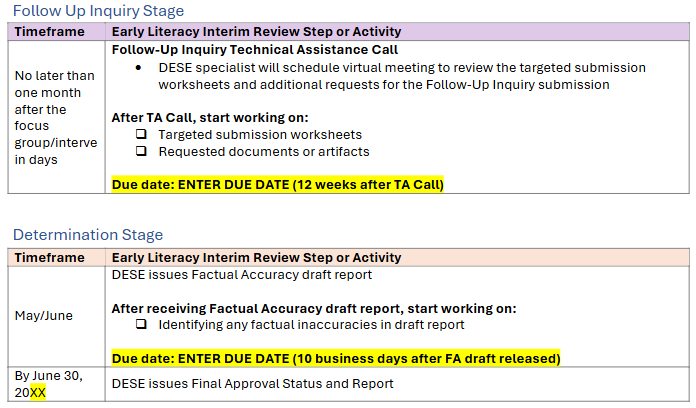 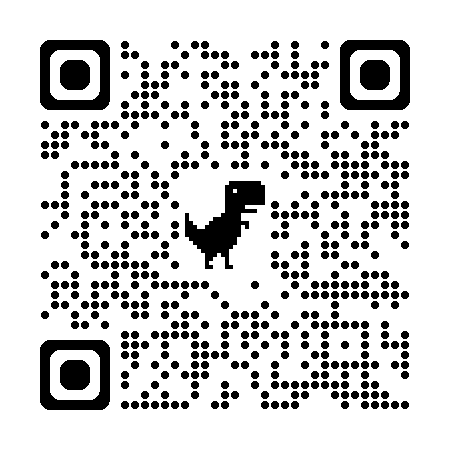 https://www.doe.mass.edu/edprep/review/toolkit/early-literacy-interim/
Early Literacy Interim Review Process Timeline:Determination
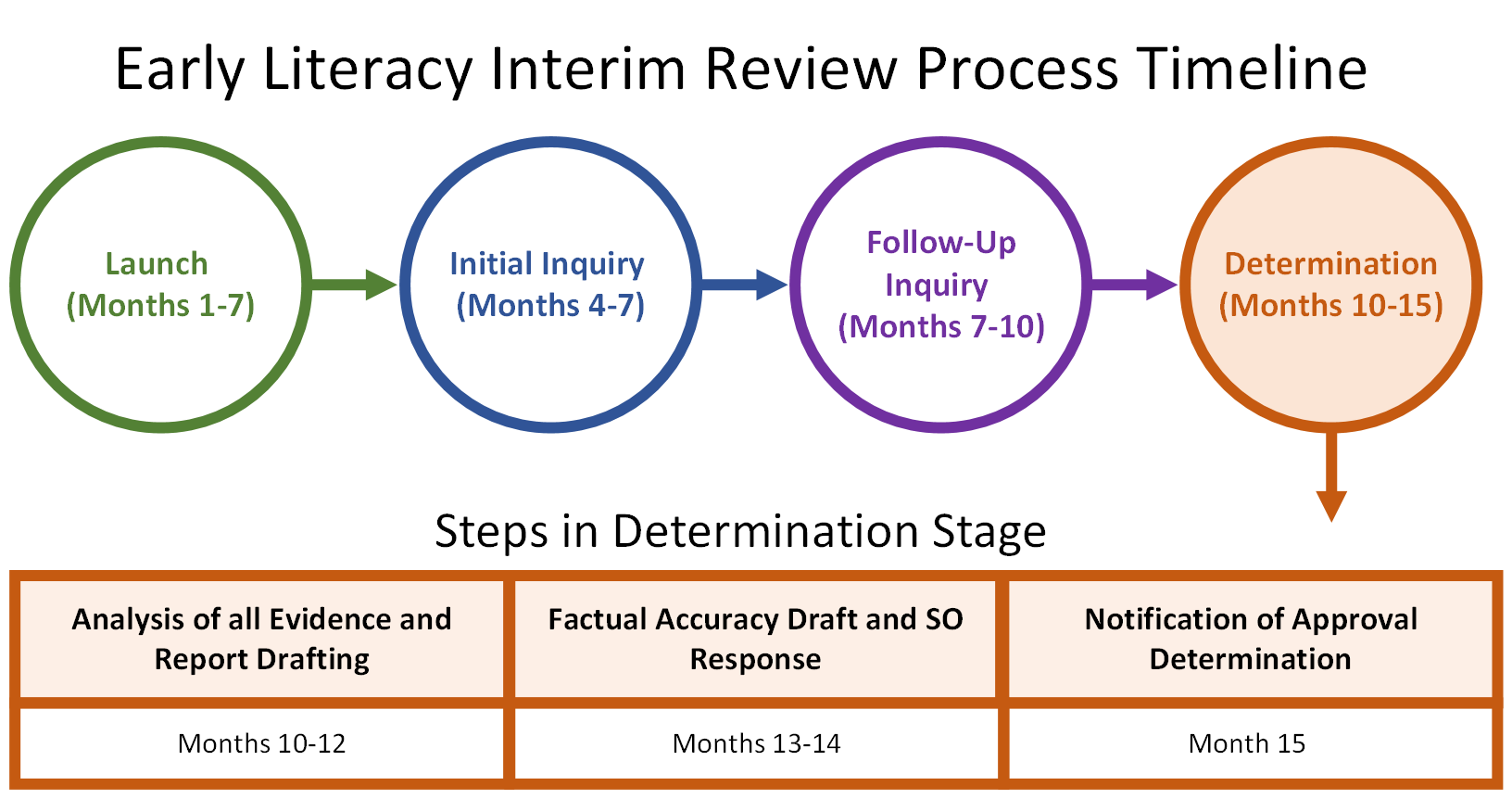 Decision-Making in Interim Reviews
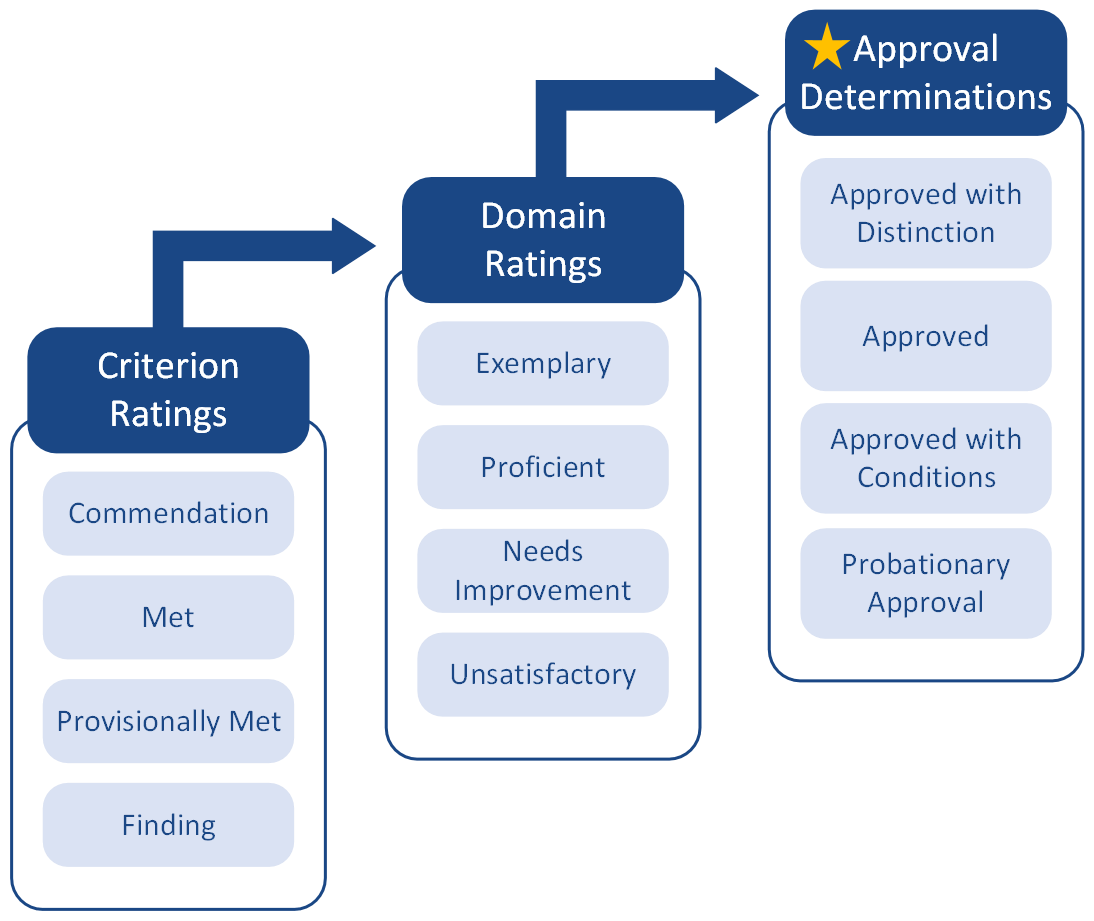 DESE considers the totality of evidence to make judgments at the criterion level for the Early Literacy Program Approval Criteria only. The criterion-level ratings inform domain ratings which, in turn, inform the approval recommendation made to the Commissioner.

Each Early Childhood, Elementary, Moderate Disabilities PK-2, and Moderate Disabilities PK-8 Initial program will receive an approval determination

Programs granted Approved with Conditions or Probationary Approval will complete an improvement plan

Formal Reviews for each organization will take place approximately 3 years after the Interim Review and will include both Program Approval Criteria and Early Literacy Program Approval Criteria
Early Literacy Interim Review Timeline: Determination
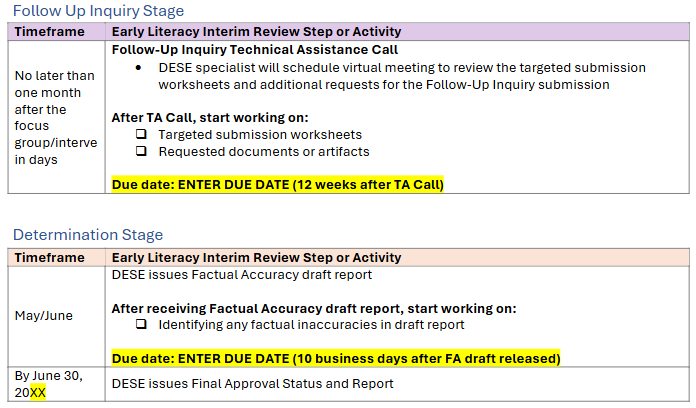 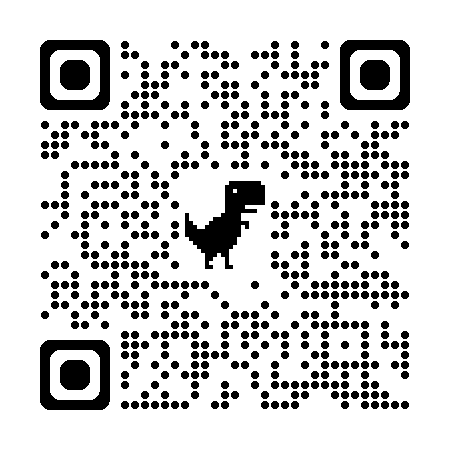 https://www.doe.mass.edu/edprep/review/toolkit/early-literacy-interim/
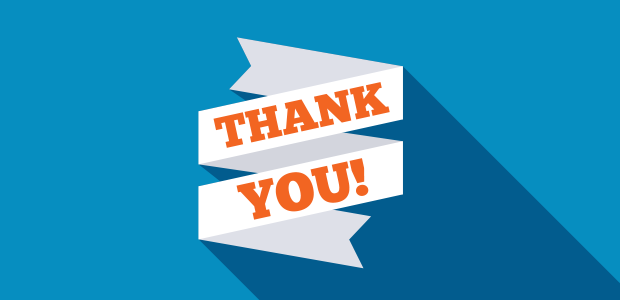 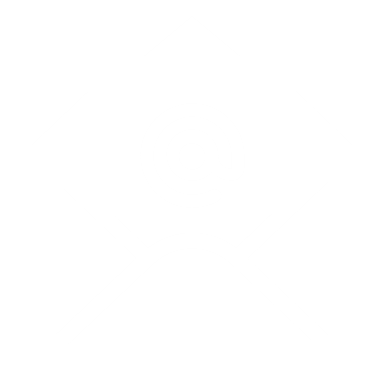 educatorpreparation@mass.gov
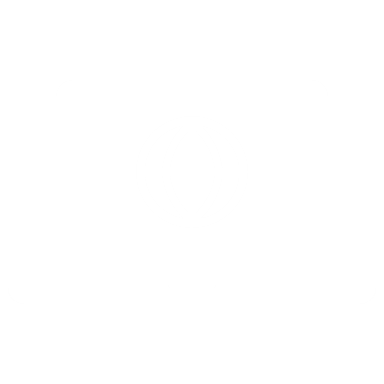 https://www.doe.mass.edu/edprep/review/toolkit/early-literacy-interim/
24